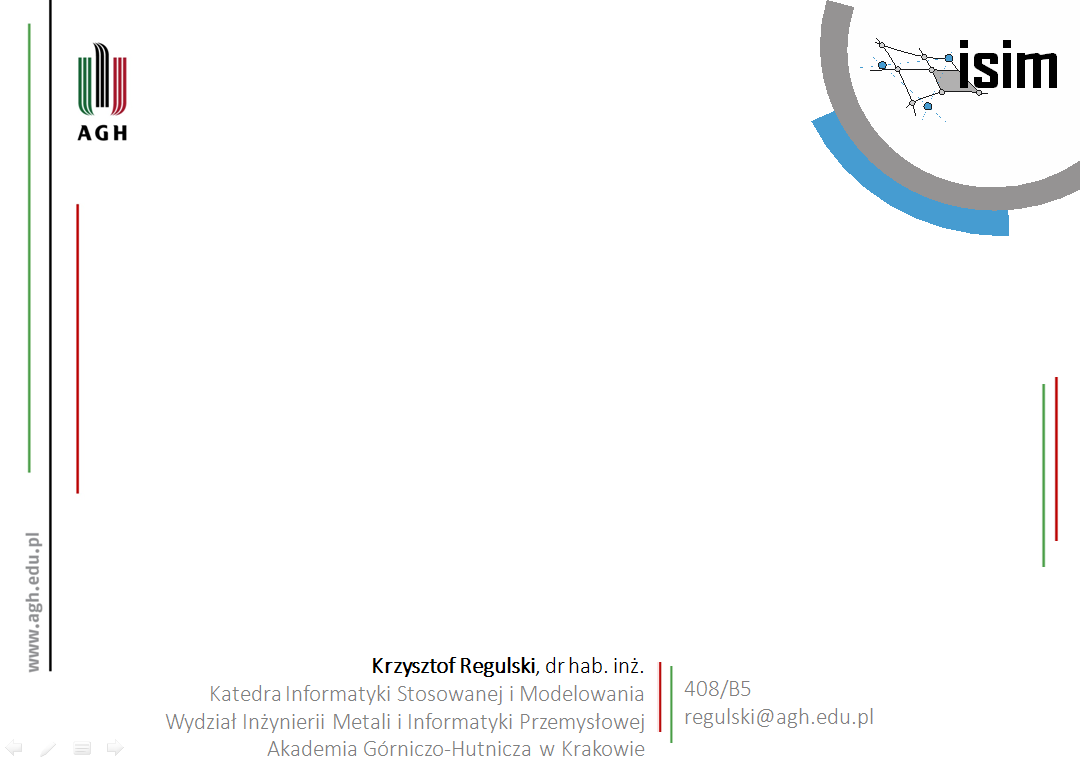 Statystyczna Analiza Danych
motywacja
Industry 4.0 ― wizja przyszłości przemysłu
czwarta rewolucja przemysłowa, Przemysł 4.0 ― systemy cyberfizyczne  (CPS): integracja maszyn (autonomicznych) z warstwą systemów umożliwiających: wizualizację, monitoring, sterowanie i optymalizację procesów produkcyjnych

1.0: mechanika, 
2.0: produkcja seryjna, 
3.0: sterowanie i automatyzacja,
4.0: koncepcja cyberfizycznych systemów produkcyjnych 	– smart sensors, IIoT, predictive maintenance, Big Data
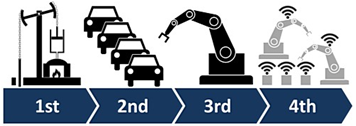 Industry 4.0
Industry 4.0 to konieczność analizy danych procesowych celem zapewnienia możliwości podejmowania decyzji opartych na pewnej i precyzyjnej informacji. 
Wspieranie podejmowania decyzji zapewnione jest poprzez modele data-driven, czyli modele budowane na podstawie danych poprzez eksplorację danych, narzędzi sztucznej inteligencji z obszaru uczenia maszynowego (machine learning).

Big Data, data mining, machine learning, data science
Internet of Things, smart sensors, cloud computing
virtual processes, smart factory, smart manufacturing
systemy cyberfizyczne
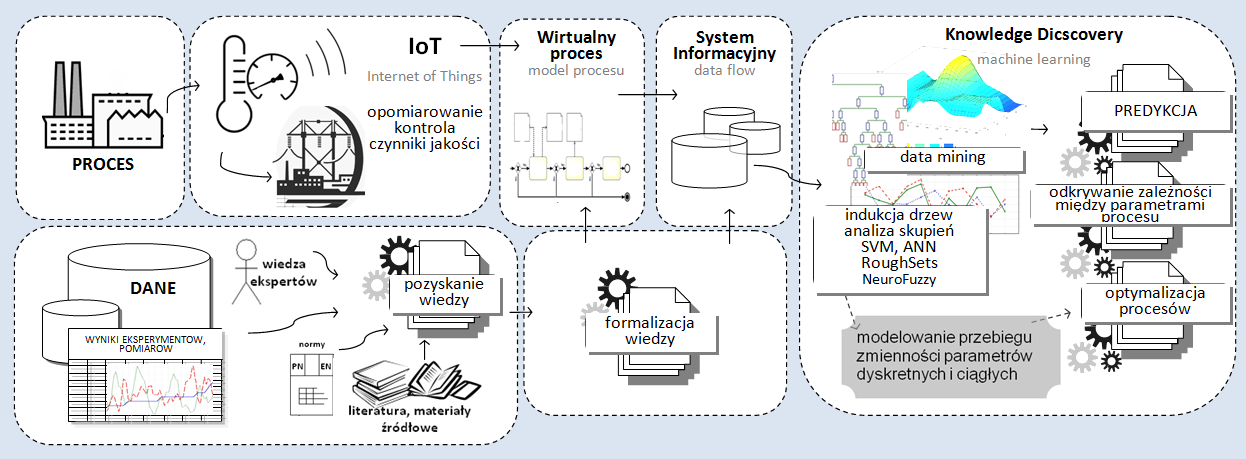 Industry 4.0 to ciągłe przewidywanie rezultatów bieżących operacji. Tworzenie modeli predykcyjnych:
poszukiwanie zależności pomiędzy parametrami procesu
zastosowanie algorytmu, który analizując te zależności będzie w stanie przewidzieć nieznaną wartość parametrów istotnych dla efektywności procesu (zmiennej zależnej)
kariera
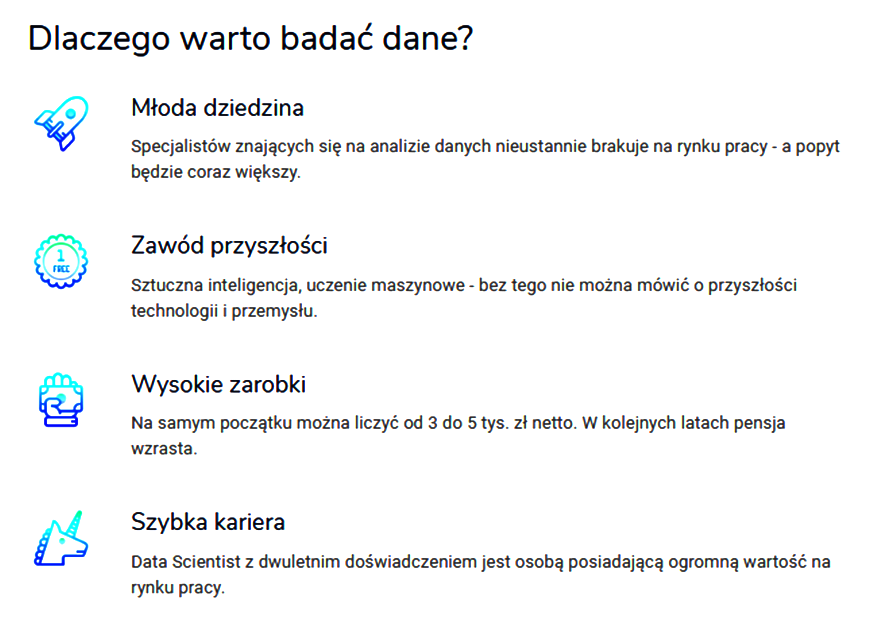 https://www.kodolamacz.pl/bootcamp-datascience/
data science
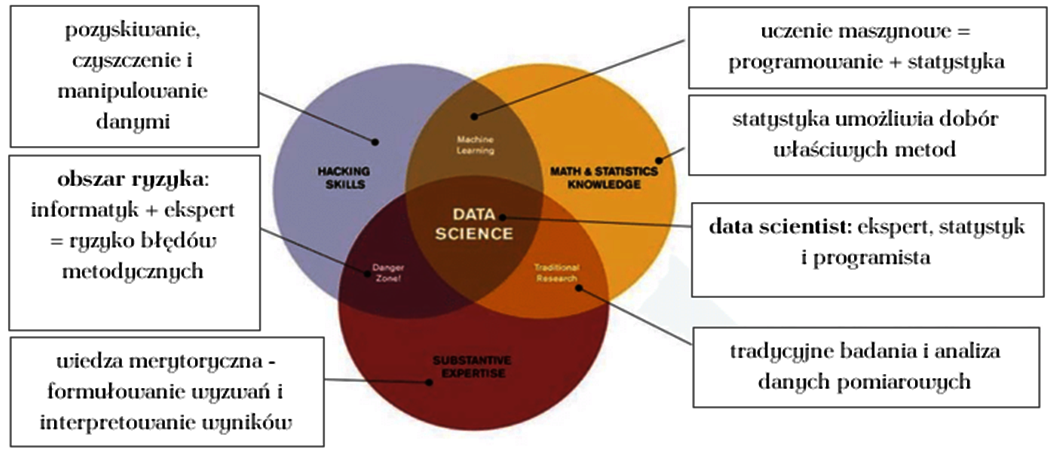 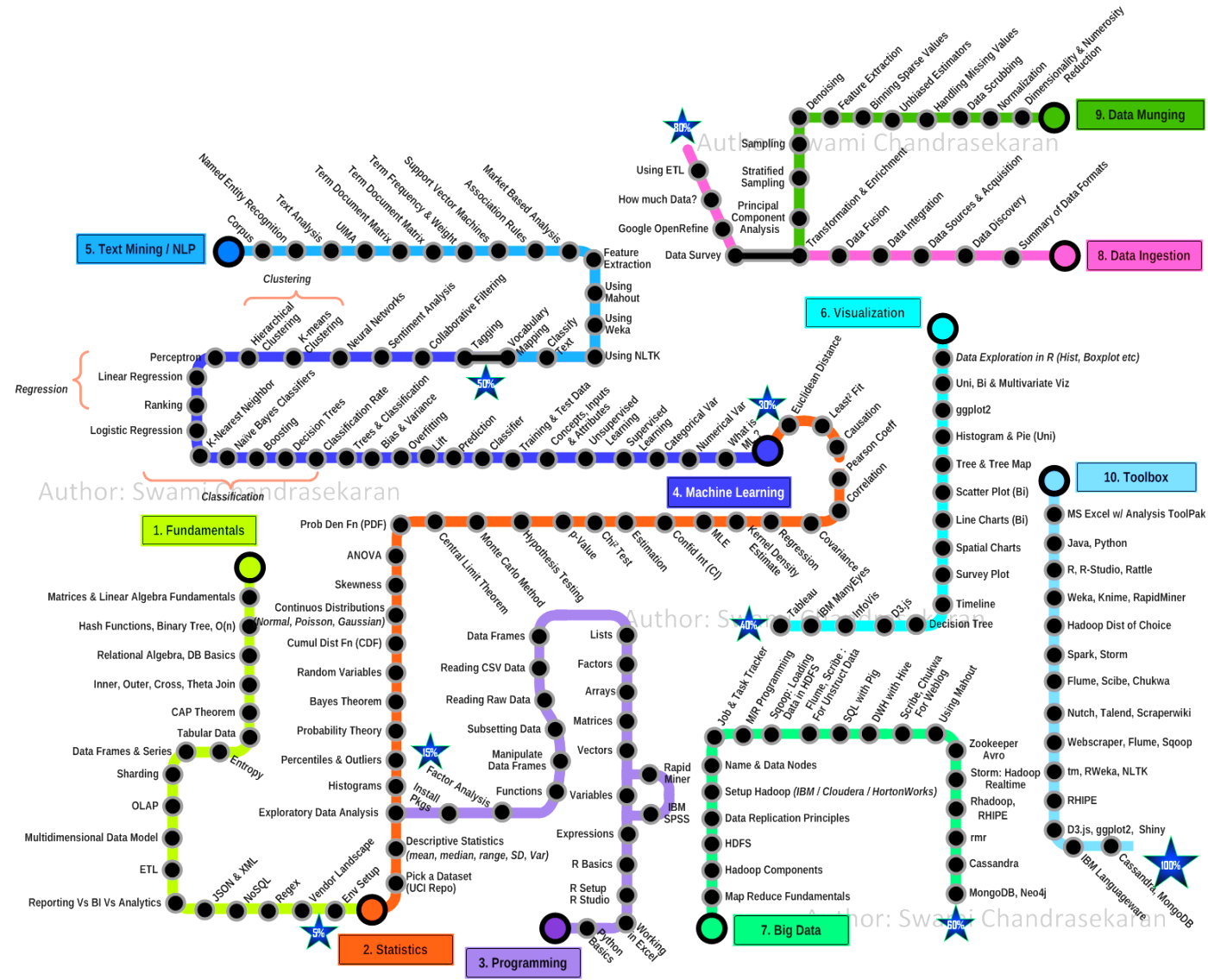 „data scientist” – analityk danych?
metody
The story of Big Data, Data Science & Data Mining
datasciencecentral.com
data science:
“a set of fundamental principles that support and guide the principled extraction of information and knowledge from data.”
„data rich but information poor”
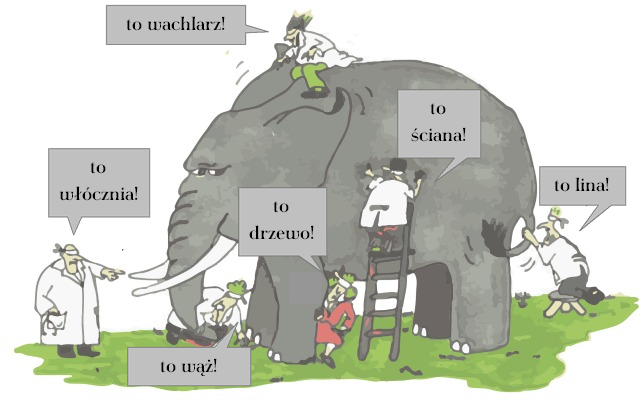 ślepcy i słoń
Koń Słoń jaki jest, każdy widzi…
eksploracja danych / uczenie maszynowedata science / computational intelligence
metody uczenia maszynowego (machine learning), wywodzące się z badań nad sztuczną inteligencją, pozwalają na generowanie wiedzy w postaci modeli lub reguł ze zbioru danych uczących celem przyszłego wykorzystania tej wiedzy w analizie nowych obiektów.
data mining vs. machine learning ― główną różnicą jest przeznaczenie, odbiorca wyników końcowych. 
eksploracja danych dąży do odkrycia w zbiorze danych prawidłowości, reguł, czy też relacji pomiędzy czynnikami ― celem jej jest odkrywanie wiedzy a odbiorcą procesu jest człowiek. 
uczenie maszynowe ma na celu odkrywanie wzorców, które pozwolą na podejmowanie automatycznych decyzji przez komputer.
eksploracja danych
Proces uczenia maszynowego czy odkrywania wiedzy można przedstawić w trzech krokach:
odkrywanie wiedzy w danych, odkrywanie zależności między parametrami; analiza wrażliwości
predykcja/klasyfikacja ― (metamodele, data driven models) tworzenie modeli prognostycznych i klasyfikacyjnych; aproksymacja
tworzenie baz wiedzy ― kodyfikacja rezultatów celem przyszłego wykorzystania w optymalizacji procesów.
Optymalizacjabadania operacyjne
Soft Computing
Sieci neuronowe
Algorytmyewolucyjne i genetyczne
Wizualizacja
Computational I ntelligence - numeryczneDane + WiedzaArtificial I ntelligence - symboliczne
RozpoznawanieWzorców
Rachunek prawdop.
Logikarozmyta
Datamining
Uczenie maszynowe
Systemy ekspertowe
Metody statystyczne
Zagadnienia AI wg prof. Ducha
Włodzisław Duch, prof. dr hab. – neurokognitywista, guru polskiej cybernetyki
Gdzie stosujemy statystykę?
inne
?
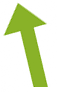 polityka
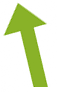 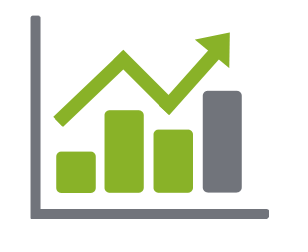 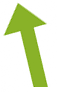 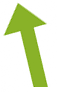 zarządzanie ekonomia gospodarka
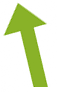 produkcja zarządzanie jakością
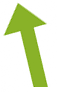 sztuczna inteligencja: rozpoznawanie wzorców, mowy, pisma, semantyka
BigData
data mining
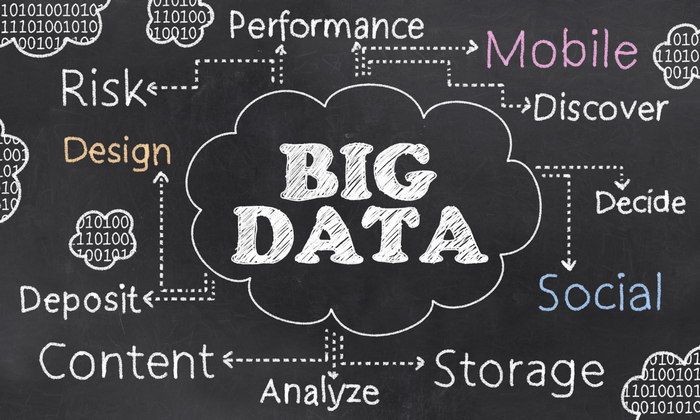 Big Data
big data to zbiory informacji o dużej objętości, dużej zmienności lub dużej różnorodności, które wymagają nowych form przetwarzania w celu wspomagania podejmowania decyzji, odkrywania nowych zjawisk oraz optymalizacji procesów: szukanie, pobieranie, gromadzenie i przetwarzanie 
model 4V (Volume, Velocity, Variety, Value) :
wykorzystanie  – wykorzystaj najpierw wewnętrzne (własne) zasoby danych;
wnioskowanie – umiejętnie stosuj techniki analityczne, użyj ekspertów;
wzbogacanie – wzbogacaj własne dane o informacje z rynku, używaj słowników i baz referencyjnych;
weryfikacja – koniecznie weryfikuj hipotezy i wnioski.
Big Data as-a-Service (BDaaS), czyli przetwarzanie w chmurze obliczeniowej wielkich zbiorów danych, to dziś najszybciej rozwijająca się gałąź IT
Ponad 7 miliardów dolarów – na tyle szacowana jest wartość sektora Big Data as-a-Service (BDaaS) w roku 2020
segment Big Data rozwija się niemal 6-krotnie szybciej niż cały rynek IT
Big Data
Industry 4.0 i systemy cyber-fizyczne definiują architekturę systemów BigData jako 6C:
Connection (sensor and networks)
Cloud (computing and data on demand)
Cyber (model & memory)
Content/context (meaning and correlation)
Community (sharing & collaboration)
Customization (personalization and value)
narzędzia
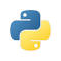 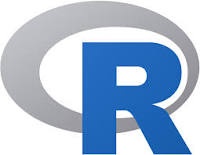 R vs. Python
R – najbogatsze środowisko do analizy danych.
open source
język programowania z szeroką i aktywną społecznością
sukcesywnie rozwijany, wciąż nowe narzędzia
	― podobnie jak Python!

Python jest językiem ‘general-purpose’; o prostej składni. 
R ― tworzony przez statystyków, wymaga znajomości statystyki, z drugiej strony, zwykły programista zostanie w tyle na rynku pracy…
w pracy analityka R to bardziej specjalistyczne narzędzie.
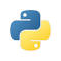 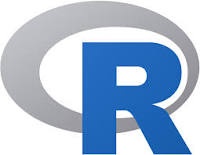 R vs. Python
za stosowaniem R przemawia wizualizacja i tworzenie eleganckich raportów
Python jest bezkonkurencyjny jeśli chodzi o tworzenie narzędzi machine learning ― zapewnia łatwy dostęp i możliwość powtarzalnych analiz
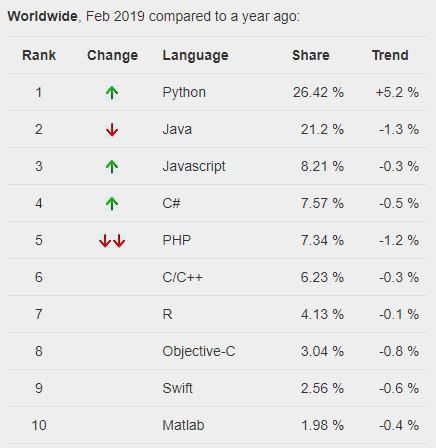 < Python (1 miejsce)
… (java, javascript, C#, PHP …)

<R (7 miejsce)
popularność języków
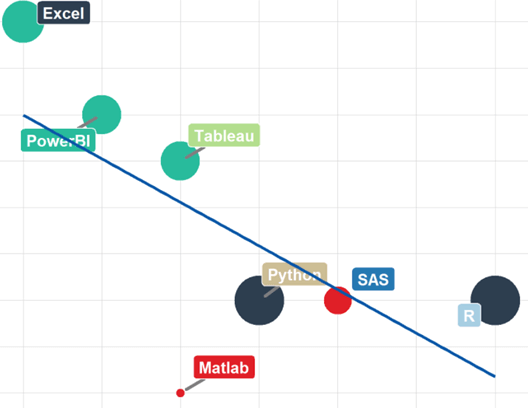 łatwość uczenia
możliwości analityczne
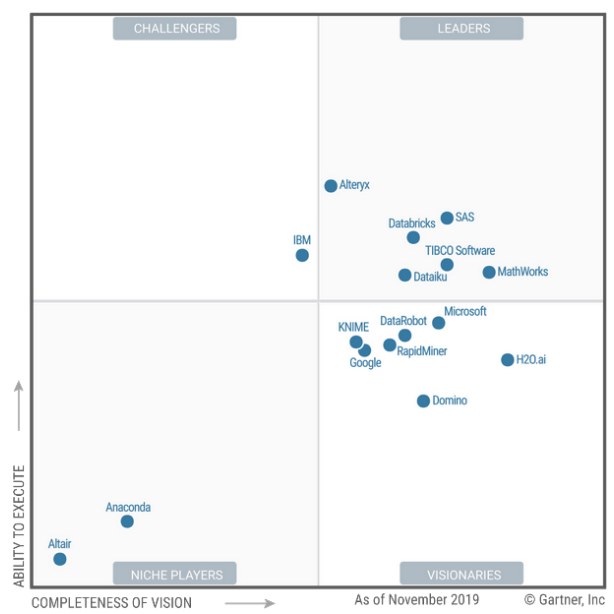 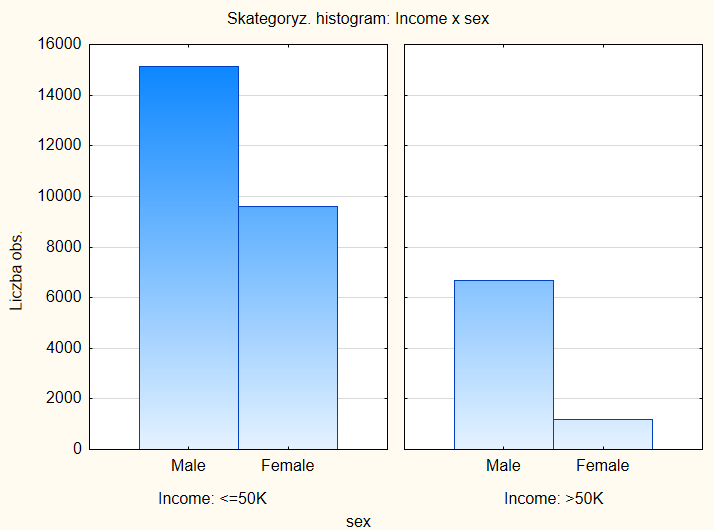 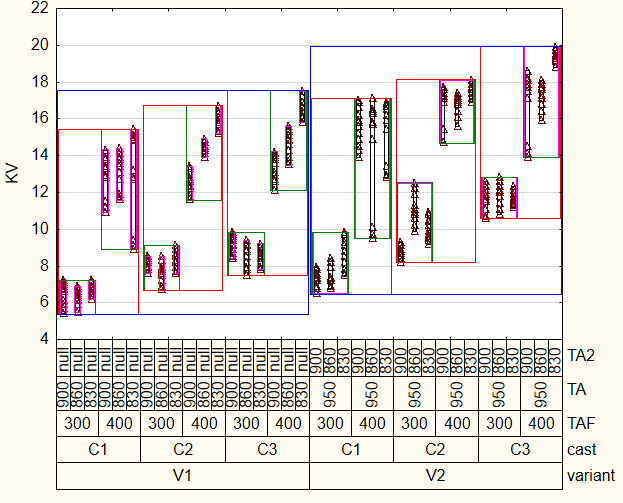 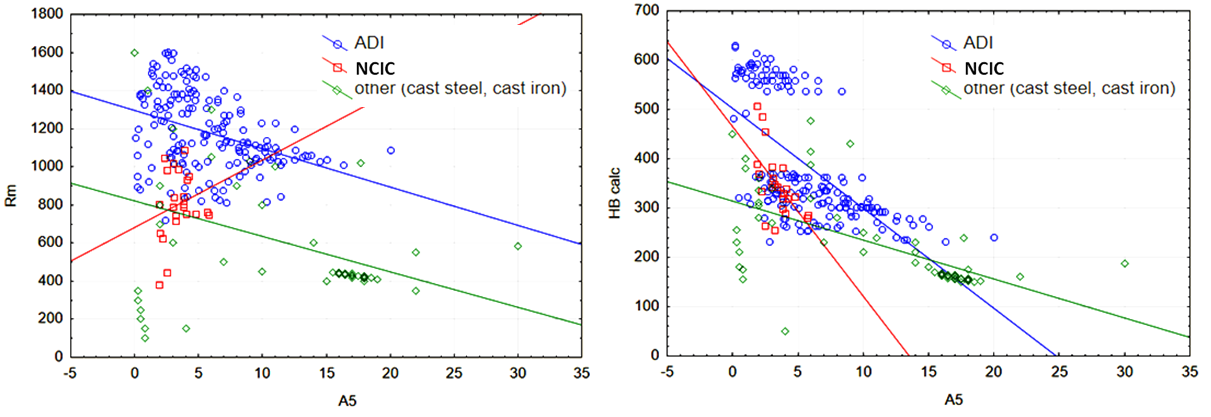 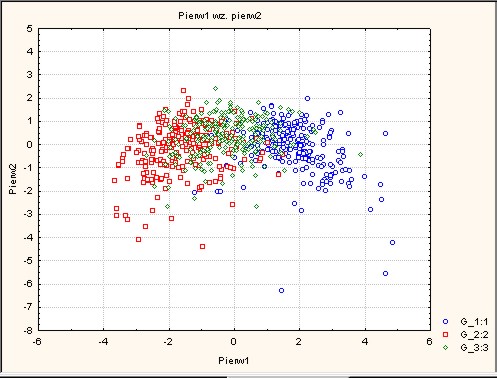 Statystyczna Analiza Danych
pojęcia podstawowe
SAD: Plan
Znaczenie i rola statystycznej analizy danychwe współczesnych badaniach inżynierskich i biznesowych.
Podstawowe pojęcia w statystyce.
Nabycie umiejętności stosowania narzędzi statystycznych form analizy danych.
Zdobycie wiedzy o metodach i technikach statystyki matematycznej i poprawnym ich stosowaniu w badaniach naukowych (opracowanie wyników pomiarów i obserwacji) oraz  w gospodarce (analiza rynku, kontrola jakości).
SAD: Treści
Badania statystyczne; Podstawowe pojęcia. Statystyka opisowa miary położenia, miary zmienności, asymetrii i koncentracji, reprezentacja graficzna danych. Szeregi.
Elementy rachunku prawdopodobieństwa: interpretacja zdarzeń, prawdopodobieństwo – podstawowe twierdzenia. Zmienne losowe, ich rozkłady  i parametry rozkładu.
Techniki wnioskowania statystycznego: estymacja i estymatory, weryfikacja hipotez statystycznych, testy statystyczne parametryczne i nieparametryczne. 
Analiza struktury zbiorów danych. Dopasowanie rozkładu empirycznego do teoretycznego. Analiza wariancji.
Szukanie i badanie zależności. Podstawy korelacji i regresji: pojęcia podstawowe, korelacje cząstkowe, korelacje nieparametryczne, funkcje regresji. Ocena dopasowania funkcji do danych.
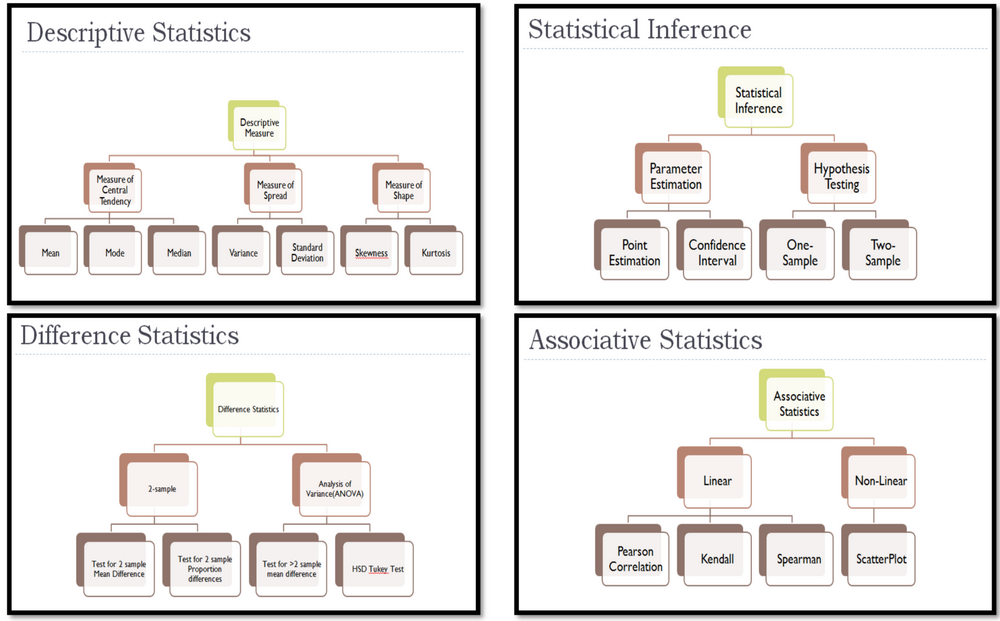 + Predictive Statistical Analysis 
(regression)
Polecane podręczniki
P. Francuz, R. Mackiewicz, Liczby nie wiedzą, skąd pochodzą. Przewodnik po metodologii i statystyce nie tylko dla psychologów, Redakcja Wydawnictw Katolickiego Uniwersytetu Lubelskiego, 2007.
Stanisz A., Przystępny kurs statystyki z zastosowaniem STATISTICA PL, StatSoft, Kraków 2006
Hill T., Lewicki P. Statistics Methods and Applications, Stat Soft Inc. 2006www.statsoft.pl/textbook
Hand D., Mannila H., Smyth P. Eksploracja danych, WNT Warszawa 2005
D.C. Montgomery, G.C. Runger, Applied Statistics and Probability for Engineers, John Wiley & Sons, www.um.edu.ar/math/montgomery.pdf

Kursy On-Line, np. www.udacity.com/course/statistics--st095
Znaczenie i rola statystyki matematycznej we współczesnych badaniach inżynierskich
Statystyka pozwala wydobyć wiedzę z chaosu 
	(z danych szczegółowych)
Stale posługujemy się statystyką, np. uogólniając sądy
Zarabiamy mniej niż w innych krajach UE,
Dłużej żyjemy
Częściej chorujemy
Stosujemy pojęcia statystyczne w języku potocznym:
Przeciętny konsument 
Podwyżka energii pociąga za sobą wzrost cen żywności
Skąd wynika zła opinia o statystyce „kłamstwo, łgarstwo, statystyka”:
Hermetyczna i trudna terminologia,
Brak wiedzy na temat metod statystycznej analizy, które chronią przed skutkami niepewności wynikającej z przypadkowości, ze współdziałania wielu czynników i umożliwiają podejmowanie najlepszych decyzji w warunkach niepewności  
Niepoprawne (świadome) stosowanie statystyki dla osiągania ściśle określonych celów np. politycznych, komercyjnych itp.
Podstawowe pojęcia
Populacja i próba statystyczna (sample)
Badania statystyczne
Cechy statystyczne, rodzaje cech i stosowane skale ich pomiaru
Dane statystyczne i ich wstępne opracowanie
Populacja i próba statystyczna
Populacja jest to zbiór wszystkich elementów reprezentujących analizowany problem (zjawisko). Może być zbiorem skończonym, przeliczalnym lub nieprzeliczalnym. 
Próba statystyczna – to podzbiór właściwy elementów  badanej populacji, będący podstawą wnioskowania statystycznego o populacji.
Podstawowe cele badań statystycznych;statystycznej analizy zbiorów danych
• badanie struktury populacji, reprezentowanej przez zbiór (danych) wartości wybranych cech (zmiennych) i jej: 
wizualizacja w postaci rozkładów  tych zmiennych bądź 
charakterystyka przy zastosowaniu parametrów statystyki opisowej.
• zależności: odkrywanie i określanie (charakteru, siły, kierunku) zależności (korelacji) występujących w zbiorach danych reprezentujących różne cechy badanych obiektów, zjawisk, procesów.
• wnioskowanie statystyczne
Badania statystyczne – próby losowe
Losowy dobór próby polega na tym, że o fakcie znalezienia się poszczególnych elementów populacji w próbie decyduje przypadek (randomization). 
Jest to taki sposób wyboru przy którym spełnione są następujące dwa warunki;
każda jednostka populacji ma dodatnie, znane prawdopodobieństwo znalezienia się w próbie 
istnieje możliwość ustalenia prawdopodobieństwa znalezienia się w próbie dla każdego zespołu elementów populacji
struktura zbiorów danych
dane składają się z obserwacji i zmiennych
obserwacje to inaczej: przypadki, rekordy, instancje, case’y, etc.
zmienne to inaczej: atrybuty, cechy, kolumny, etc.
zmienna może być: 
zależna objaśniana, prognozowana, endogeniczna, odpowiedzi, wewnętrzna
niezależna objaśniająca, predyktor, egzogeniczna, zewnętrzna
zbieranie danych – to zbieranie przypadków (obserwacji)
zebrane obserwacje opisywane są poprzez cechy (zmienne)
każda zmienna to pewna charakterystyka przypadku
typy cech
cechy jakościowe – niemierzalne (np. kolor, sprawny, niesprawny)
cechy ilościowe – mierzalne to takie, które dadzą się wyrazić za pomocą jednostek miary w pewnej skali (np. wzrost [cm], waga [kg], udział[%]). 
Cecha mierzalna jest:
ciągła, może przyjmować każdą wartość z określonego, skończonego przedziału liczbowego (np.odległość, ciężar, temperatura)
dyskretna, skokowa przyjmuje wartości ze zbioru skończonego lub przeliczalnego (ilość wyrobów wadliwych, liczba zatrudnionych w zawodzie
skale pomiaru cechy (types of variables)
Skala nominalna –dotyczy cech jakościowych, operacją pomiarową jest identyfikacja kategorii do której należy zaliczyć wynik, prowadzi do podziału zbioru na zbiory rozłączne (np. samochody wg kolorów).
Skala porządkowa – stosowana jest do badania cech których natężenie jest określane przez przymiotniki, pociąga za sobą porządkowanie lub uszeregowanie badanej zmiennej (np. poniżej normy, w normie, powyżej normy, albo za mały, mały, średni, duży...)

Skala równomierna (przedziałowa). Stosowana do pomiaru cech ilościowych, zakłada że zbiór wartości cechy składa się z liczb rzeczywistych określona przez wskazanie stałej jednostki miary i relacji przyporządkowującej liczbę każdemu wynikowi obserwacji (czas kalendarzowy, temperatura oC)
Skala ilorazowa. Posiada wszystkie właściwości skali przedziałowej ale pomiary wg tej skali charakteryzują się stałymi stosunkami i bezwzględnym zerem, ma zastosowanie w fizyce, technice, np. długość czy czas
categorical variables
skale ilościowe (quantitative variables)
krótki przerywnik o pogodzie…
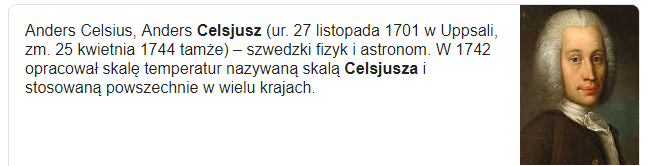 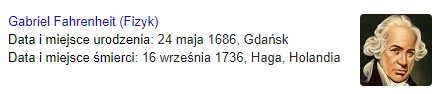 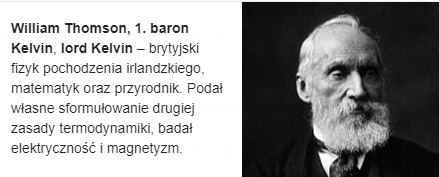 fizyk i inżynier pochodzenia niemieckiego. Większość okresu naukowego spędził w Niderlandach.
Wynalazca termometru rtęciowego, twórca skali temperatur używanej w niektórych krajach anglosaskich.
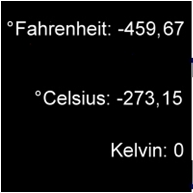 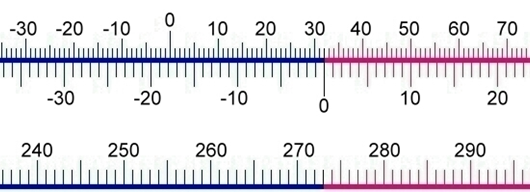 … mówi się, że …
Fahrenheit:  za 0° oznaczył najniższą temperaturę zanotowaną w Gdańsku (1709r.). 
100° miało być jego własną temperaturą, niestety był chory i skala się „przesunęła”: 100° F oznaczało 37,8° C.
Celsjusz: w pierwotnej skali za 0° przyjął temperaturę wrzenia wody, a jako za 100° temperaturę jej zamarzania, co potem trzeba było odwracać…
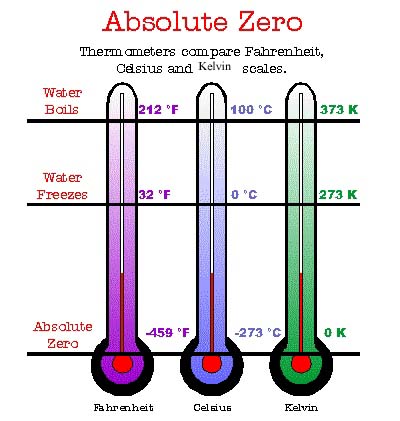 Kelwin: jednostka temperatury równa 1/273,16 temperatury termodynamicznej punktu potrójnego wody. 0K oznacza najniższą teoretycznie możliwą temperaturę, jaką może mieć ciało. Jest to temperatura, w której (według fizyki klasycznej) ustały wszelkie drgania cząsteczek. 
Temperatury tej nie da się jednak osiągnąć… a w każdym razie zmierzyć.
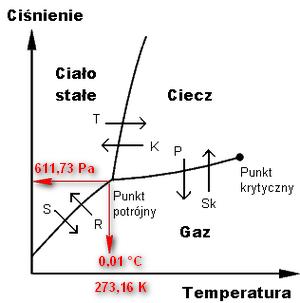 czy może być 5x cieplej?
jeżeli na polu jest -5°C, a w pokoju +20°C
to za oknem jest o 25°C zimniej
ale czy w pokoju jest  5 razy cieplej?


Amerykanin powie wtedy, że za oknem jest +23°F a w pokoju +77°F
czyli cieplej o 54°F. 
23 nie jest 5 razy mniejsze od 77.
przypadek? …nie sądzę.

― to skala przedziałowa!
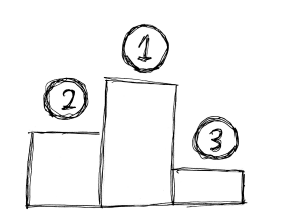 Miejsce na podium to z kolei przykład skali porządkowej. 
Jak ocenić ile razy złoty medal jest więcej wart niż srebrny?
Skala stosunkowa (ilorazowa)
na skali stosunkowej (ilorazowej) wolno dokonywać operacji matematycznych, tzn. bezpiecznie można stwierdzić, że np. dwa kilogramy cukru są dwa razy cięższe od jednego kilograma, a trzymetrowa deska jest trzy razy dłuższa niż deska o długości jednego metra
wynika to z obecności absolutnego zera(gdyby cukru było 0 kg to znaczy, że nie byłoby go wcale)
Przy użyciu skali stosunkowej (ilorazowej) możliwe jest podanie rozkładu częstości zmiennej, obliczenie m.in. dominanty, mediany, średniej, odchylenia standardowego i wariancji.
próbkowanie (sampling)
chcemy wnioskować o populacji na podstawie danych…
badania pełne obejmują wszystkie elementy populacji
ale często danych dotyczących całej populacji jest… 
za dużo (czasem nieskończenie)
nie da się ich zgromadzić, bo jest to niemożliwe lub bardzo trudne, lub za drogie
badania niszczące (np. kontrola jakości)
pomiary mogą być kosztowne, więc im mniej ich wykonamy, tym lepiej (z ekonomicznego punktu widzenia)
dlatego stosujemy losowy dobór próby ― istnieje możliwość ustalenia prawdopodobieństwa znalezienia się w próbie dla każdego zespołu elementów populacji
błąd systematyczny (bias)
odpowiednie losowanie pozwala uniknąć błędu systematycznego (ang. bias)
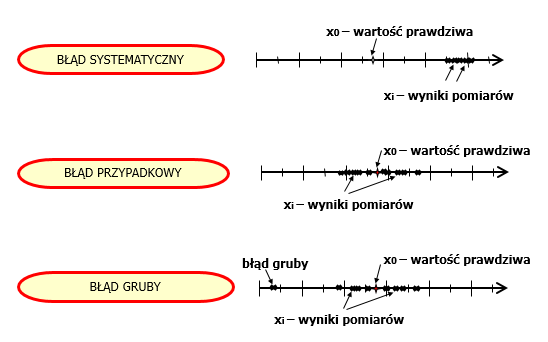 bias może pojawić się na skutek wykonywania pomiarów w warunkach innych od rzeczywistych
można je wykryć stosując niezależne metody pomiaru
inne MOŻLIWE PRZYCZYNY
zmiany obiektu badanego po dołączeniu do urządzenia lub układu pomiarowego
wpływ otoczenia na stanowisko pomiarowe
Wybór próby reprezentatywnej
Od próby wymaga się reprezentatywności, czyli aby z przyjętą dokładnością opisywała strukturę badanej populacji.
O reprezentatywności decydują dwa czynniki: 
Liczebność (n)
Sposób doboru grupy	
Wybór celowy: o przynależności do grupy decyduje badacz, stopień reprezentatywności zależy wyłącznie od jakości selekcji
Wybór losowy: każdy element populacji ma jednakową szansę znalezienia się w próbie z takim samym prawdopodobieństwem, stopień reprezentatywności rośnie wraz ze wzrostem liczebności grupy.
Stosowane są dwie techniki losowania:
Losowanie niezależne (zwrotne) 
Losowanie zależne (bezzwrotne)
O źródłach błędów w badaniach statystycznych
Badania zawsze obciążone są błędami, zarówno pełne jak i częściowe, związanymi z: 
organizacją eksperymentu, 
niedokładnością pomiarową, 
przetwarzaniem wyników, 
w badaniach częściowych z niedokładnością odwzorowania struktury populacji w strukturę próbki
podstawy statystyki opisowej
najważniejsze charakterystyki: 
średnia i mediana (mean and median) – miary położenia
odchylenie standardowe i wariancja – miary rozproszenia
mediana: wartość środkowa w szeregu uporządkowanym				dla zbioru {1,5,99}, mediana wynosi 5 
jeśli w szeregu jest parzysta liczba obserwacji, mediana to średnia z dwóch środkowych		np. dla zbioru: {2,5,8,10}, mediana wynosi (5 + 8) / 2 = 6,5
mediana dzieli zbiorowość na pół (drugi kwartyl)
jeśli średnia równa jest medianie, rozkład jest symetryczny
sposób oceny poziomu wymagań
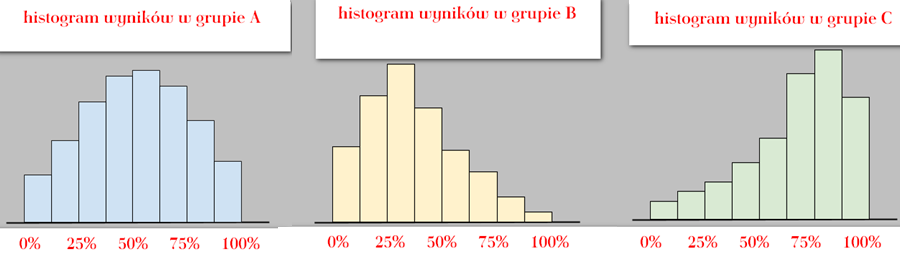 wymagania i prowadzący OK
studenci się nie uczą
trzeba zaostrzyć reżim
symetryczny: mediana „równa” średniej
skośny w prawo – średnia mniejsza niż mediana
skośny w lewo – średnia większa niż mediana
outliers
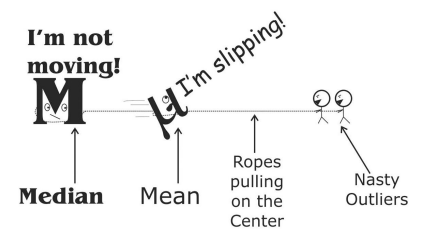 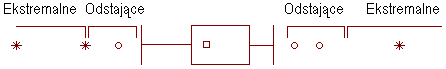 Która z miar położenia jest najbardziej odporna na obserwacje odstające?
Mediana jest na skrajne wartości odporna, co powoduje że często nazywamy ją statystyką odporną (robust, resistant statistic).
Obserwacja odstająca lub samotnicza (outlier) to obserwacja, która przyjmuje ekstremalną wartość badanej cechy statystycznej w porównaniu z innymi obserwacjami.
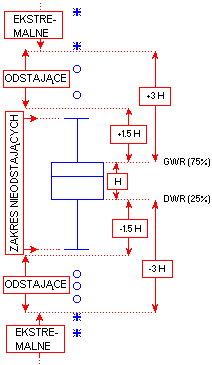 miary rozproszenia, dyspersji (spread of data)
odchylenie standardowe (standard deviation) – pokazuje jak daleko obserwacje odstają od średniej
duże odchylenie = duże rozproszenie
z-score: standaryzowane Z – zmienna jest sprowadzona do postaci, gdzie średnia wynosi 0, a odchylenie standardowe 1wtedy jednostka zmiennej to liczba odchyleń standardowych
nierówności Markowa i Czebyszewa
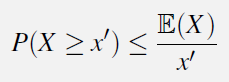 Nierówność Markowa

Nierówność Czebyszewa

znając średnią i odchylenie standardowo danej zmiennej (z-score) mamy pewność, że maksymalnie 1/4= 25% danych jest oddalonych od średniej o 2 odchylenia standardowe, a 1/9  (ok.11%) o 3 itd.
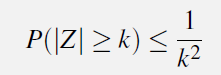 proste
skumulowane
proste
skumulowane
Rodzaje szeregów statystycznych
Charakteryzują stan badanej zbiorowości w określonym momencie (np. w danym miesiącu, roku).
Badana cecha przyjmuje niewielką liczbę jednostek (mała grupa). Porządkowana rosnąco lub malejąco
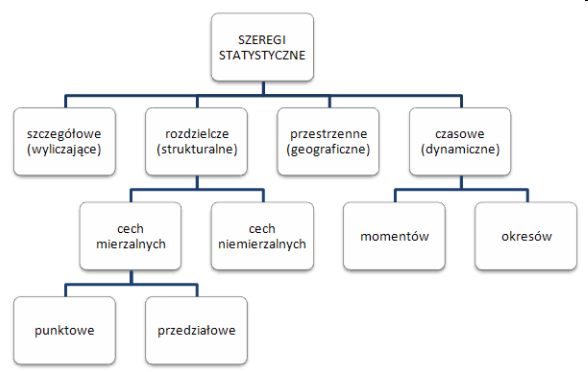 Przedstawiają więc populację w układzie statycznym i służą do analizy jej struktury.
dane ilościowe
Szeregi przestrzenne przedstawiają rozmieszczenie wielkości statystycznych według podziału administracyjnego (gmina, powiat, województwo, krajów, regionów geograficznych).
dane jakościowe
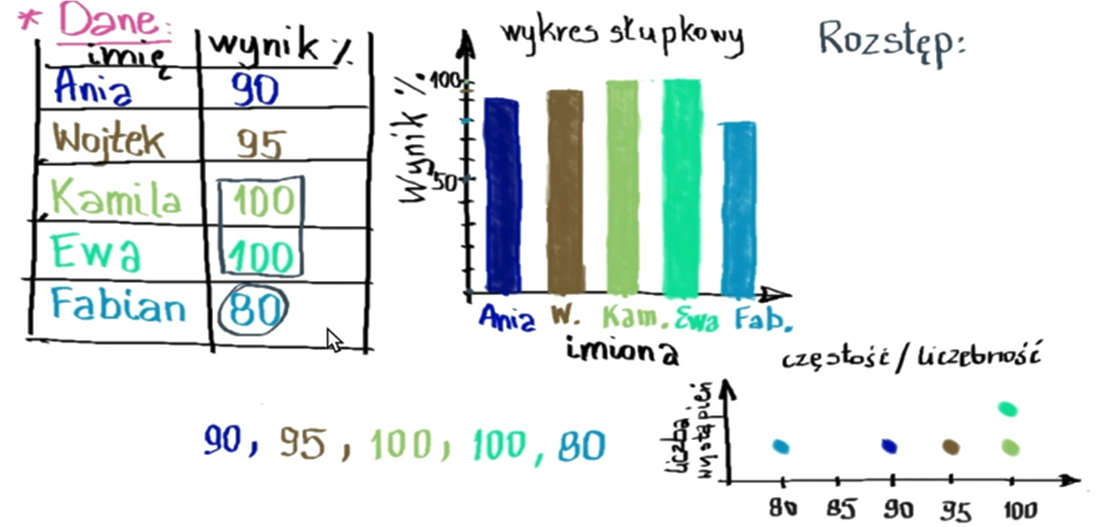 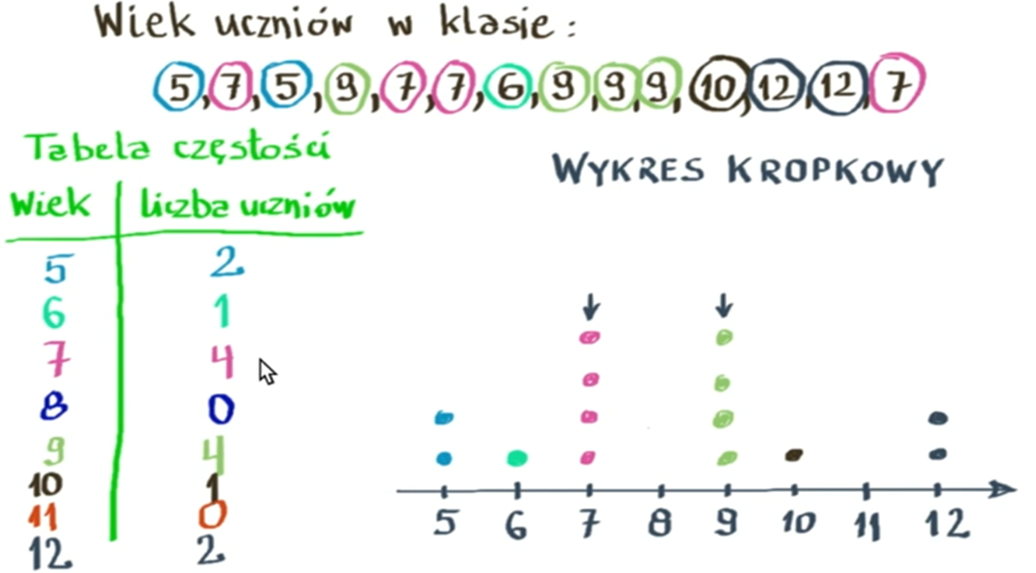 stem and leaf plots
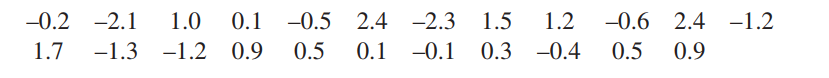 the largest value is 2.4 and the smallest –2.3
… grouped frequency table ?
tabela liczności / frequency table
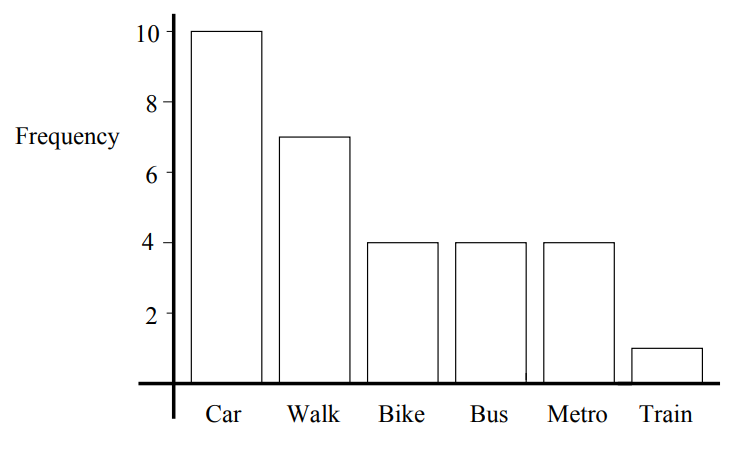 histogram
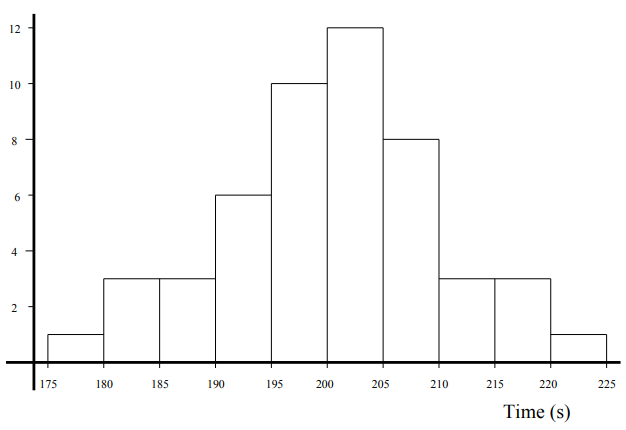 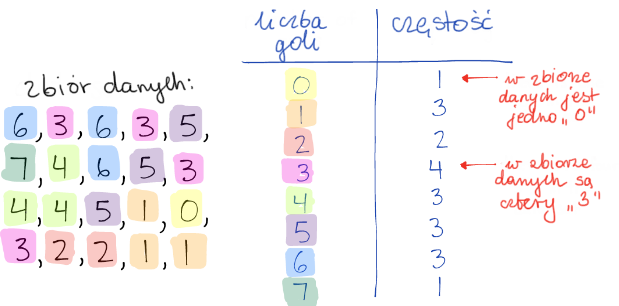 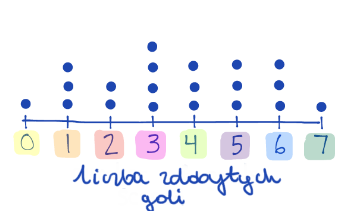 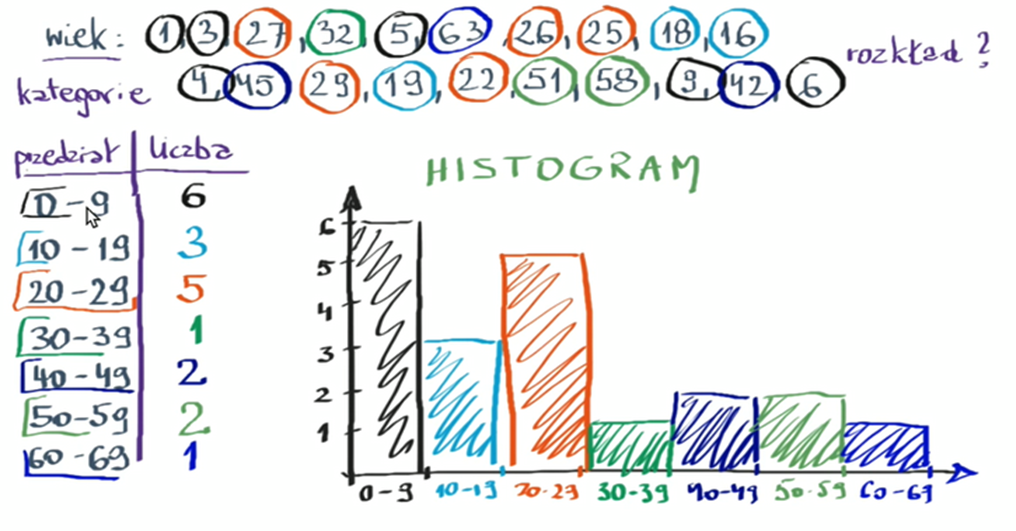 Szereg rozdzielczy prosty
Przy budowie szeregu rozdzielczego wyróżnia się trzy etapy:
Ustalenie liczby klas oraz wielkości przedziałów klasowych
Przyporządkowanie danych przyjętym przedziałom klasowym
Zliczanie liczby jednostek w każdej klasie
Liczba klas k zależy przede wszystkim od liczby obserwacji n. Stosowane bywają następujące wzory pomocne do szacowania liczby przedziałów budowanego szeregu rozdzielczego:
k=1+3,322 log n
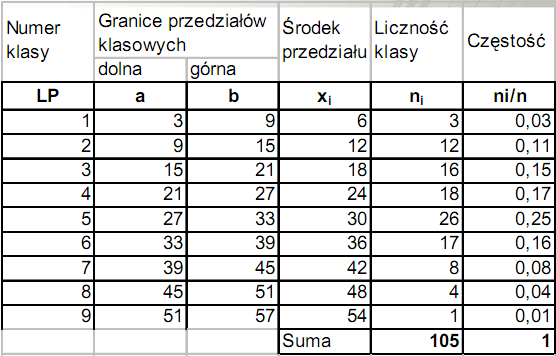 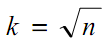 Histogram
Nazwa histogram pochodzi ze złożenia dwóch greckich słów histos i gramma. Pierwsze oznacza rzeczy stojące pionowo, drugie oznacza zapis, a w sumie chodzi o zapis danych z użyciem pionowych słupków. 
Obecnie używa się tej nazwy wyłącznie w sytuacji gdy przedstawiany jest rozkład zmiennej
Wykresy
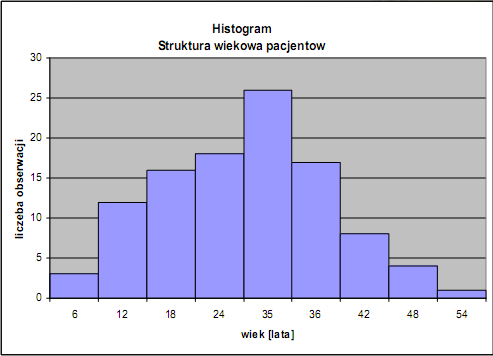 Wielobok liczebności
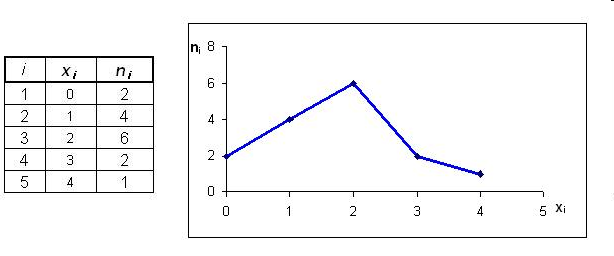 Histogram
Przykład zastosowania pakietu Statisticado analizy zapotrzebowania na energię
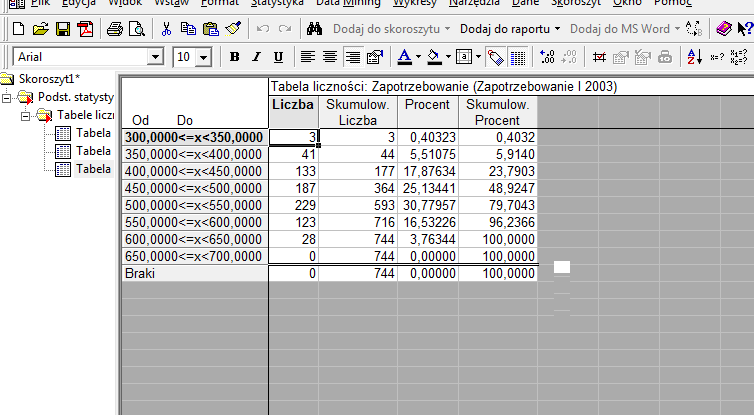 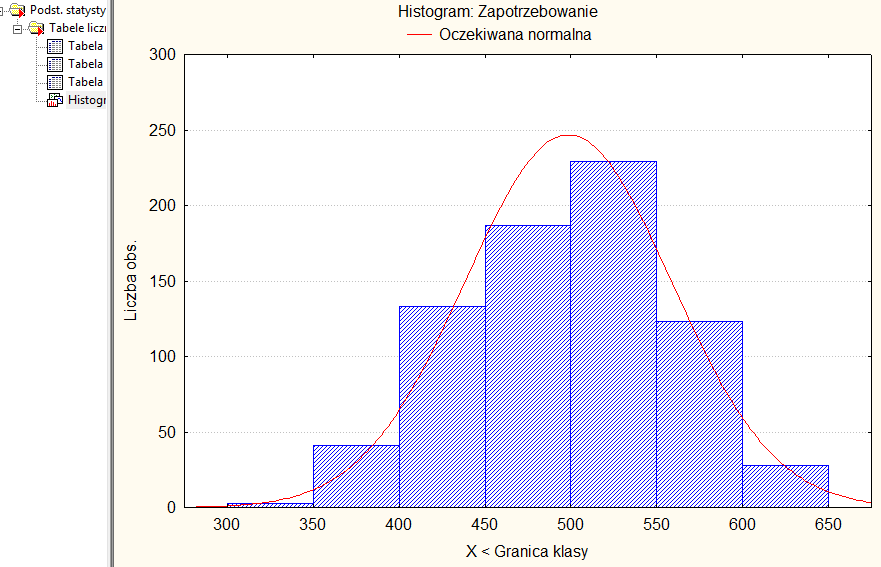 histogram i jego rozdzielczość
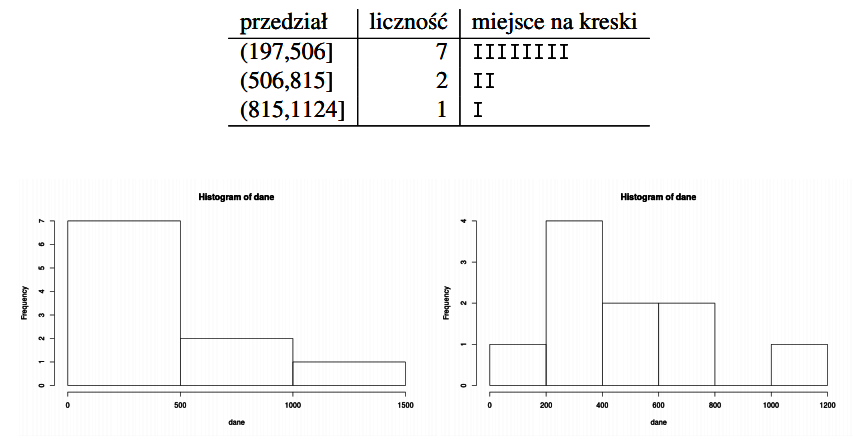 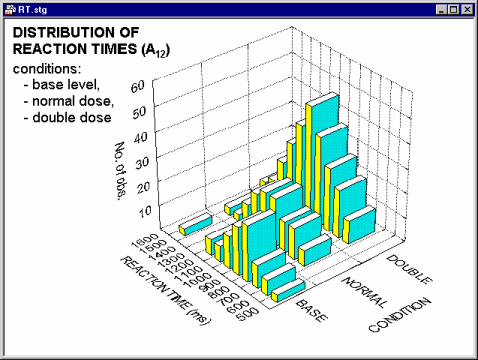 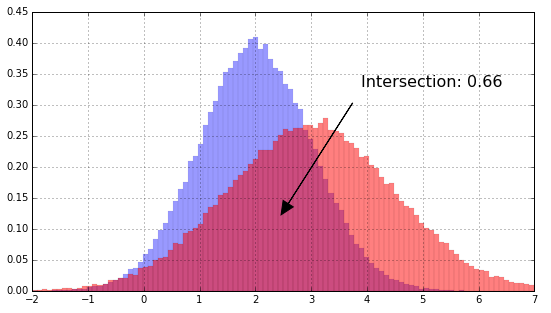 relative frequancy polygons
wielobok częstości (skategoryzowany)
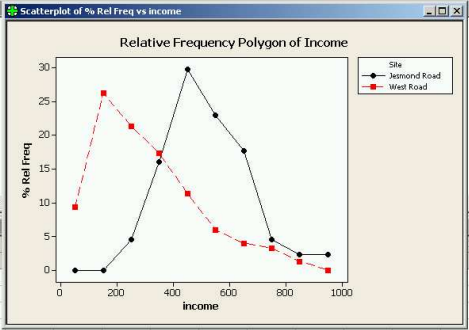 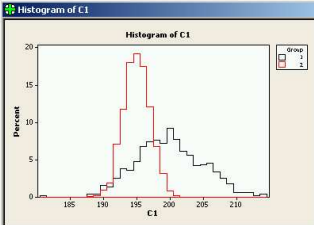 cumulative frequency polygons (ogive)
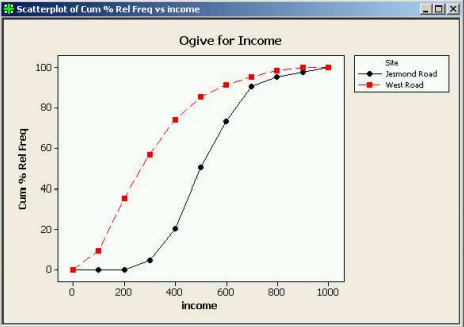 skumulowany skategoryzowanywielobok częstości
dystrybuanta:
prawdopodobieństwo, że zmienna przyjmie wartość < xi
zarobki w WestRoad są wyższe
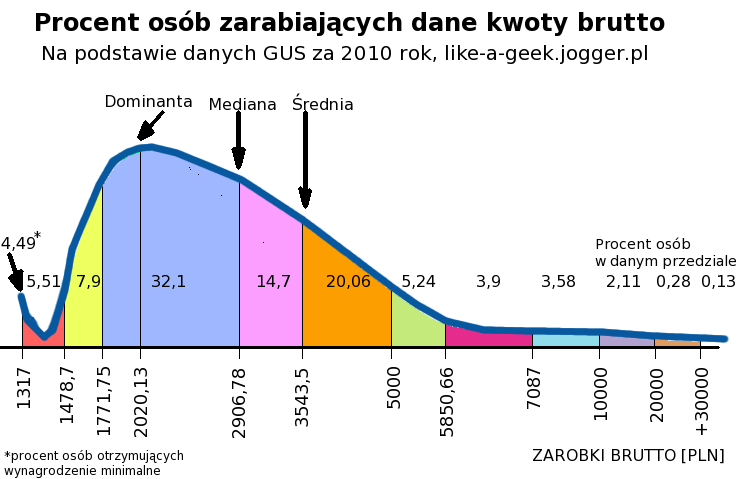 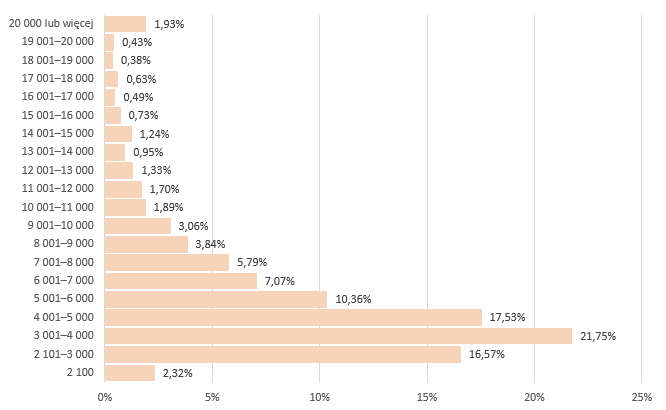 zarobki…
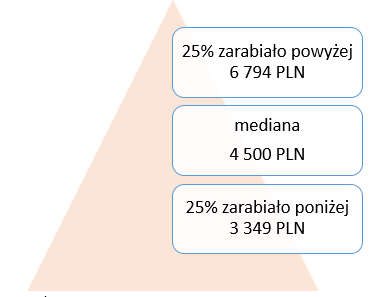 2018r.
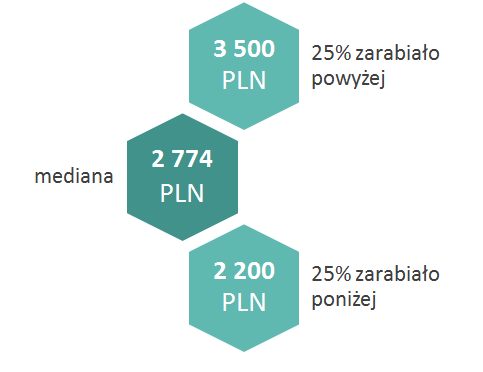 2016r.
2012r.
KISIM, WIMiIP, AGH
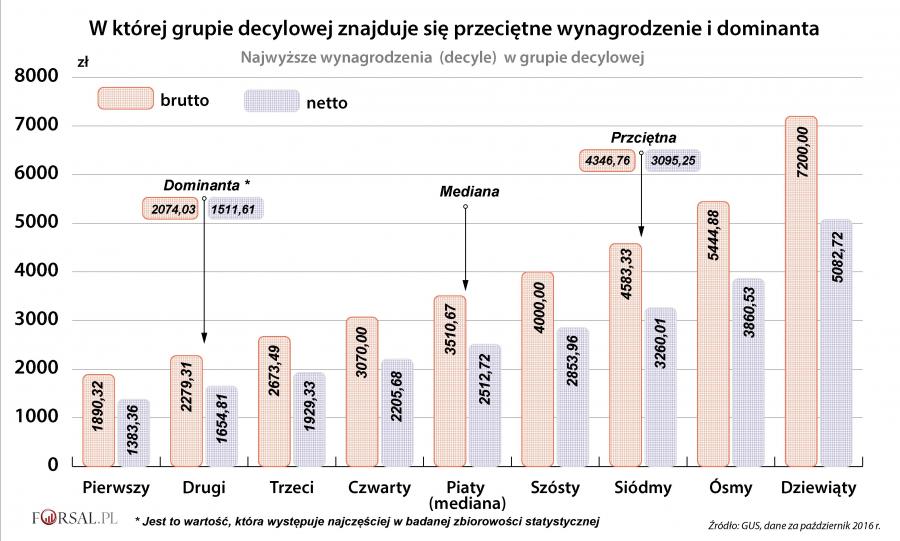 jeszcze o wizualizacji…
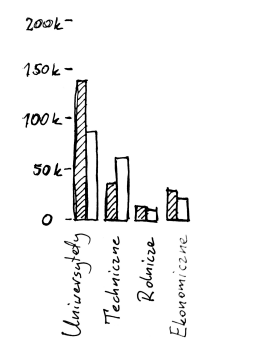 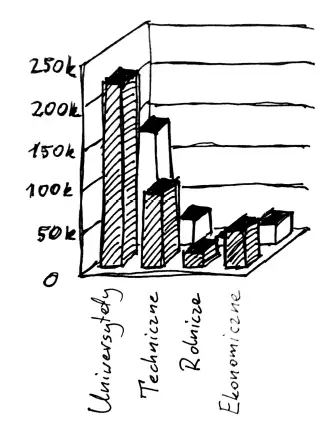 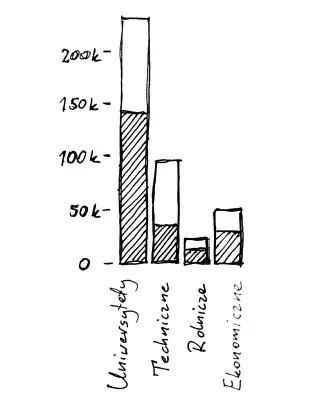 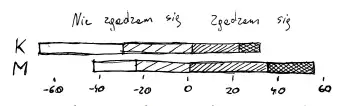 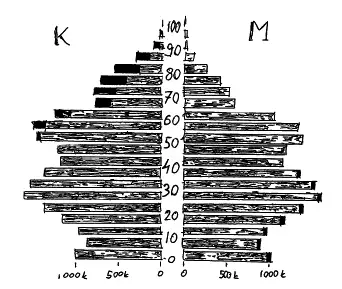 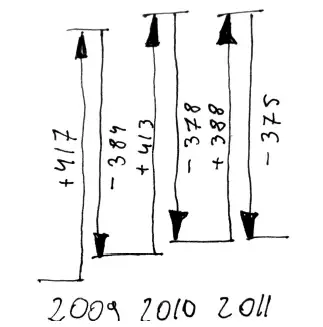 Piramida populacyjna dla Polski na bazie danych z Narodowego Spisu Powszechnego 2011. W wielu krajach, w tym w Polsce, struktura wieku przypomina dzban lub inną figurę, w której podstawa jest węższa niż elementy powyżej. Dzieci jest mniej niż dorosłych, a populacja ludzi starszych systematycznie rośnie
Bilans zgonów i narodzin w Polsce w latach 2009 – 2011 w tysiącach osób. Strzałkami zaznaczono znak, dodano poziome linie by ułatwić śledzenie jak bilans zmienia się w latach
ZAPRASZAM do DYSKUSJI
   DZIĘKUJĘ za UWAGĘ
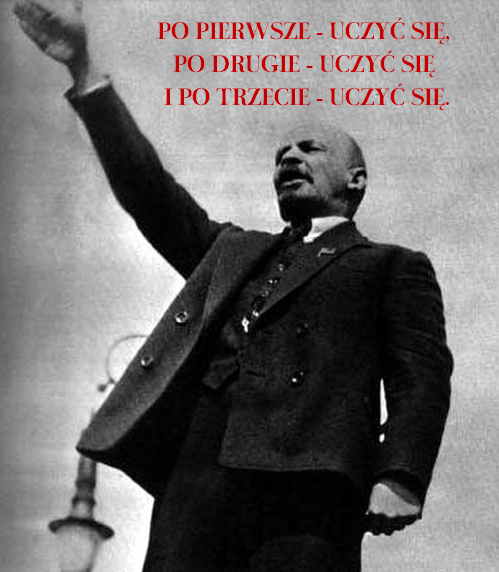